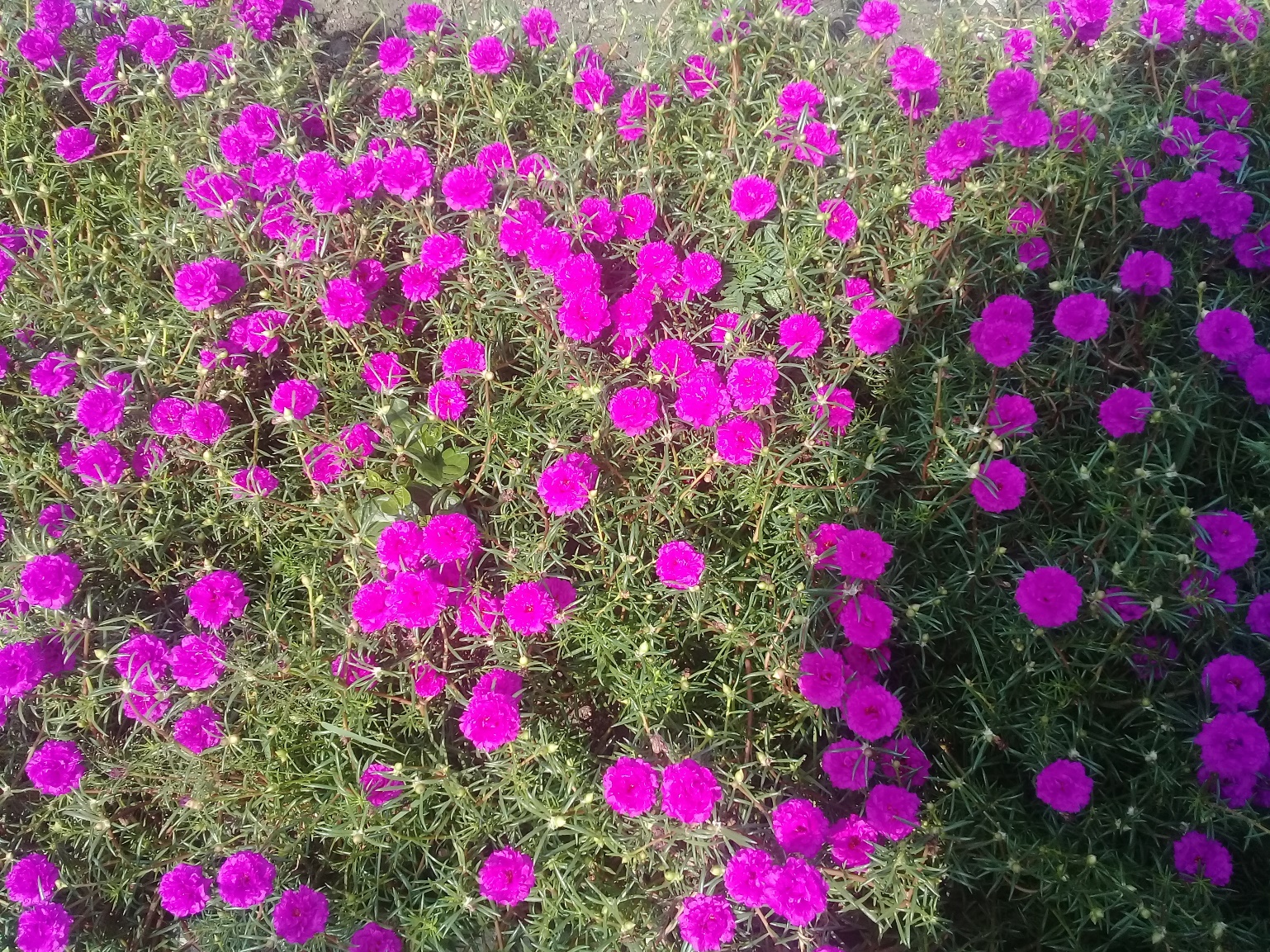 01
স্বাগতম
Saturday, July 11, 2020
02
শিক্ষক পরিচিতি
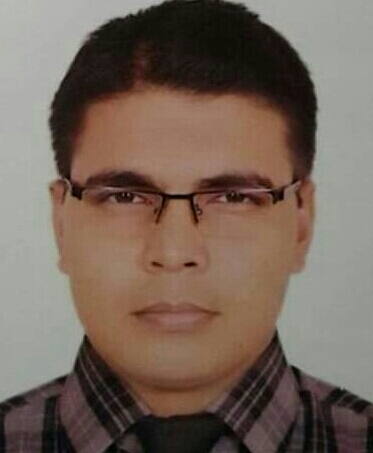 মোঃ সেলিম মিয়া
প্রভাষক, হিসাববিজ্ঞানবাদশাহ্ ফয়সল ইনস্টিটিউট (স্কুল এন্ড কলেজ)রিং রোড,শ্যামলী, মোহাম্মদপুর, ঢাকা - 1207 মোবাইলঃ ০১৭14393782
E-mail: alisalimmia৮৬@gmail.com
Saturday, July 11, 2020
এসো কিছু ছবি দেখি
03
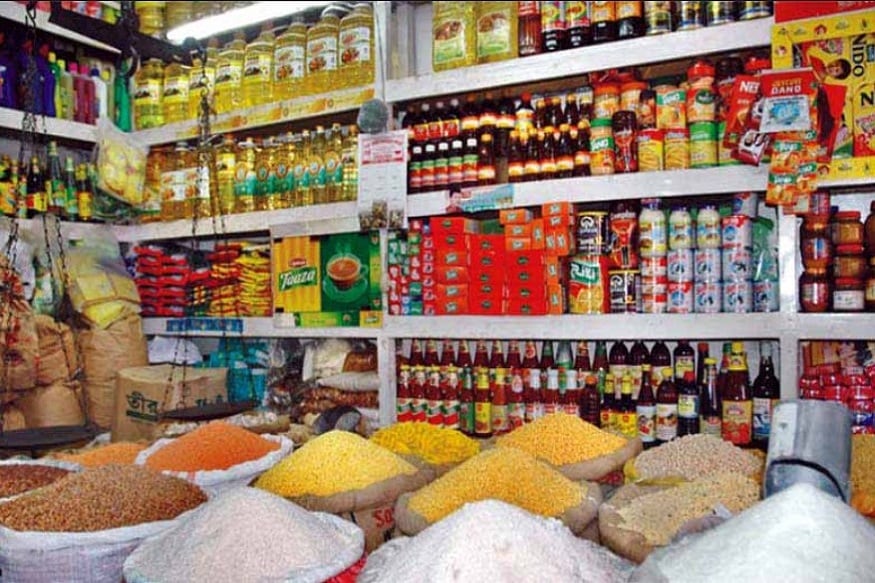 মুদির দোকান
Saturday, July 11, 2020
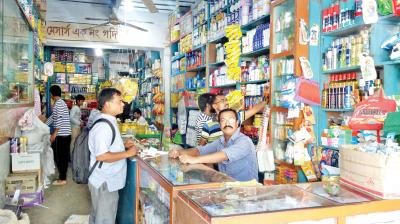 মালামাল বিক্রয় ও হিসাবভুক্তকরণ
এসো কিছু ছবি দেখি
04
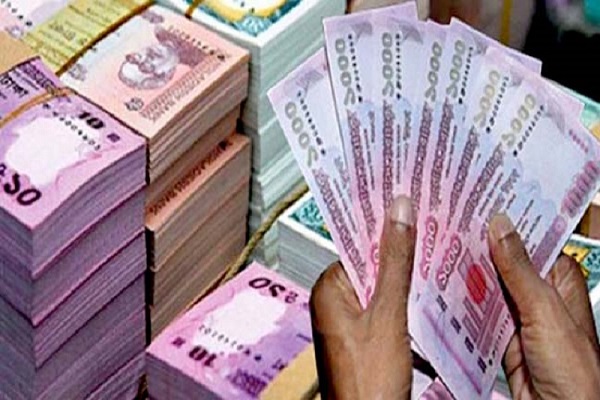 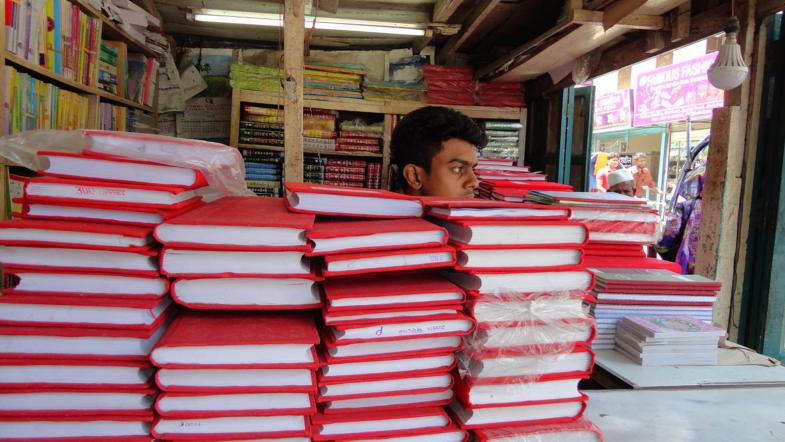 Saturday, July 11, 2020
হিসাবের বহি
নগদ টাকা
এসো কিছু ছবি দেখি
05
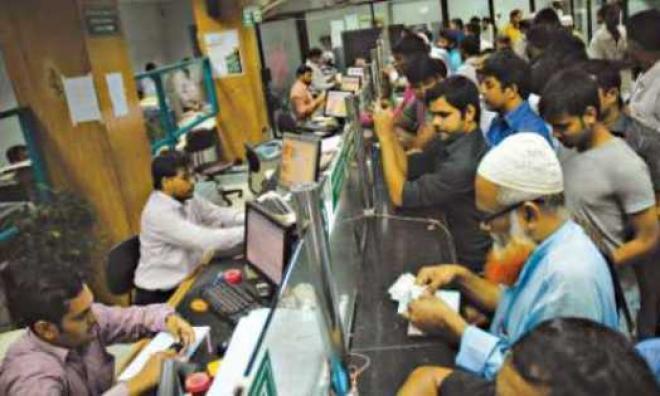 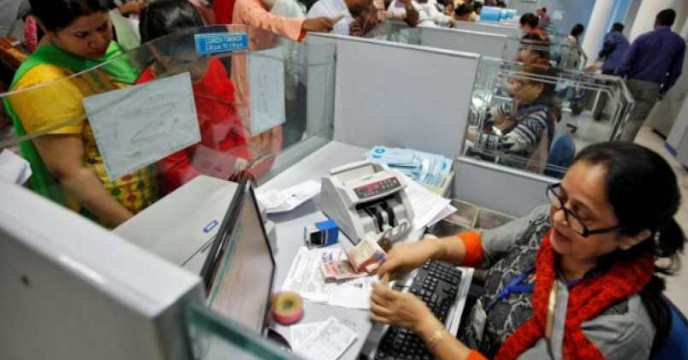 Saturday, July 11, 2020
লেনদেন লিপিবদ্ধ হচ্ছে
লেনদেন হচ্ছে
06
সুতরাং আজকের পাঠের বিষয় হলো -
জাবেদা
অধ্যায়ঃ ষষ্ঠ
শ্রেণি: নবমহিসাববিজ্ঞান
Saturday, July 11, 2020
সময়ঃ ৪5 মিনিট
07
শিখনফল
এ অধ্যায় শেষে আমরা যা শিখব….
জাবেদা সম্পর্কে ধারণা
জাবেদার গুরুত্ব সম্পর্কে জানতে …….
জাবেদার শ্রেণিবিভাগ সম্পর্কে ধারণা  …..
Saturday, July 11, 2020
বাট্টা ও বাট্টার প্রকারভেদ সম্পর্কে ….
08
Saturday, July 11, 2020
09
জাবেদার গুরুত্ব
Saturday, July 11, 2020
ক্রয় জাবেদা
জাবেদার শ্রেণিবিভাগ-
10
বিক্রয় জাবেদা
ক্রয় ফেরত জাবেদা
বিশেষ জাবেদা
বিক্রয় ফেরত জাবেদা
নগদ প্রাপ্তি জাবেদা
জাবেদা
নগদ প্রদান জাবেদা
Saturday, July 11, 2020
সংশোধনী জাবেদা
সমন্বয় জাবেদা
প্রকৃত জাবেদা
সমাপনি জাবেদা
প্রারম্ভিক জাবেদা
অন্যান্য জাবেদা
11
বিশেষ জাবেদার শ্রেণিবিভাগ
Saturday, July 11, 2020
12
বিশেষ জাবেদার শ্রেণিবিভাগ
Saturday, July 11, 2020
প্রকৃত জাবেদার শ্রেণিবিভাগ
13
Saturday, July 11, 2020
প্রকৃত জাবেদার শ্রেণিবিভাগ
14
Saturday, July 11, 2020
15
সাধারণ জাবেদার নমুনা ছক
Saturday, July 11, 2020
16
Saturday, July 11, 2020
17
মুল্যায়ন
জাবেদা বলতে কী বোঝায় ?
জাবেদার তিনটি গুরুত্ব বল।
জাবেদা কত প্রকার ও কি কি?
Saturday, July 11, 2020
বাট্টা কাকে বলে ?
18
বাড়ির কাজ
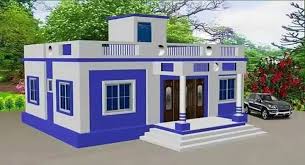 বিশেষ জাবেদা ও প্রকৃত জাবেদার পাথর্ক্য লিখে আনবে
Saturday, July 11, 2020
19
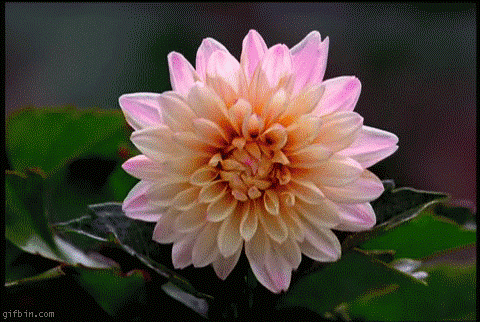 সবাইকে ধন্যবাদআল্লাহ হাফেজ
Saturday, July 11, 2020